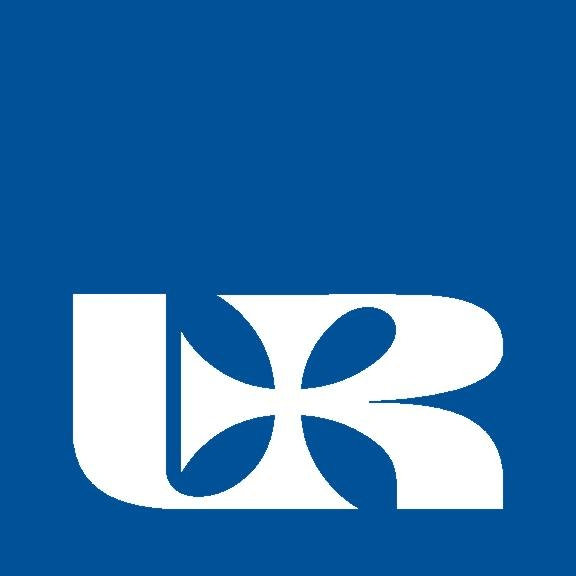 Universität RzeszówInstitut für Wirtschaft und Finanzen ADIDAS FIRMA
Bearbeitet von: 
                                            MARTYNA SWATOWSKA Studentin des 2. Studienjahres (2023/2024)Studienfach: Wirtschaft
AGENDA
Adidas Firma 
Informationen über Geschwister
 Die Anfänge von Adolfs Firma
 Gemeinschaftsunternehmen 
 Die Geschichte des Adidas-Logos 
 Die Erfolge der Marke Adidas
 Wörterbuch
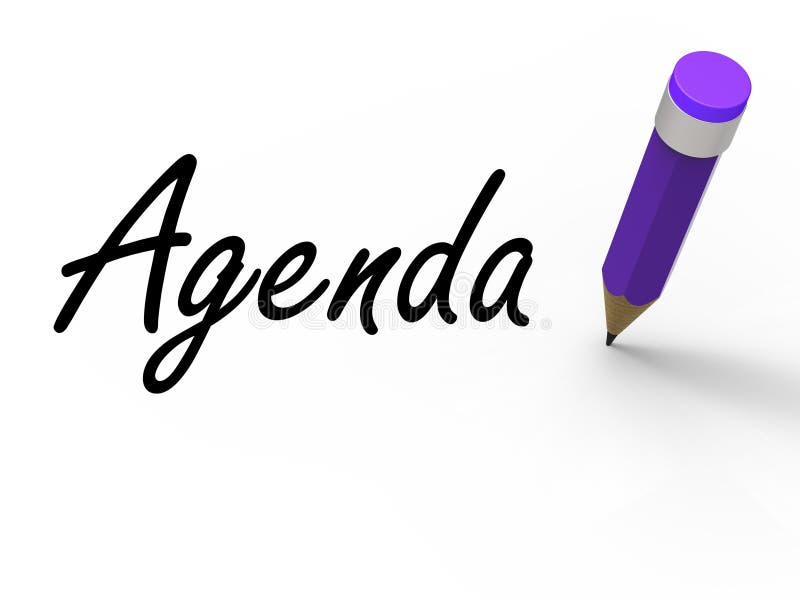 Adidas Firma
Adidas ist ein deutsches Unternehmen, das Sportbekleidung, Schuhe und Accessoires herstellt. Adidas bietet eine breite Palette von Produkten an, darunter Laufschuhe, Fußballschuhe, Trainingskleidung, Sportzubehör und vieles mehr.
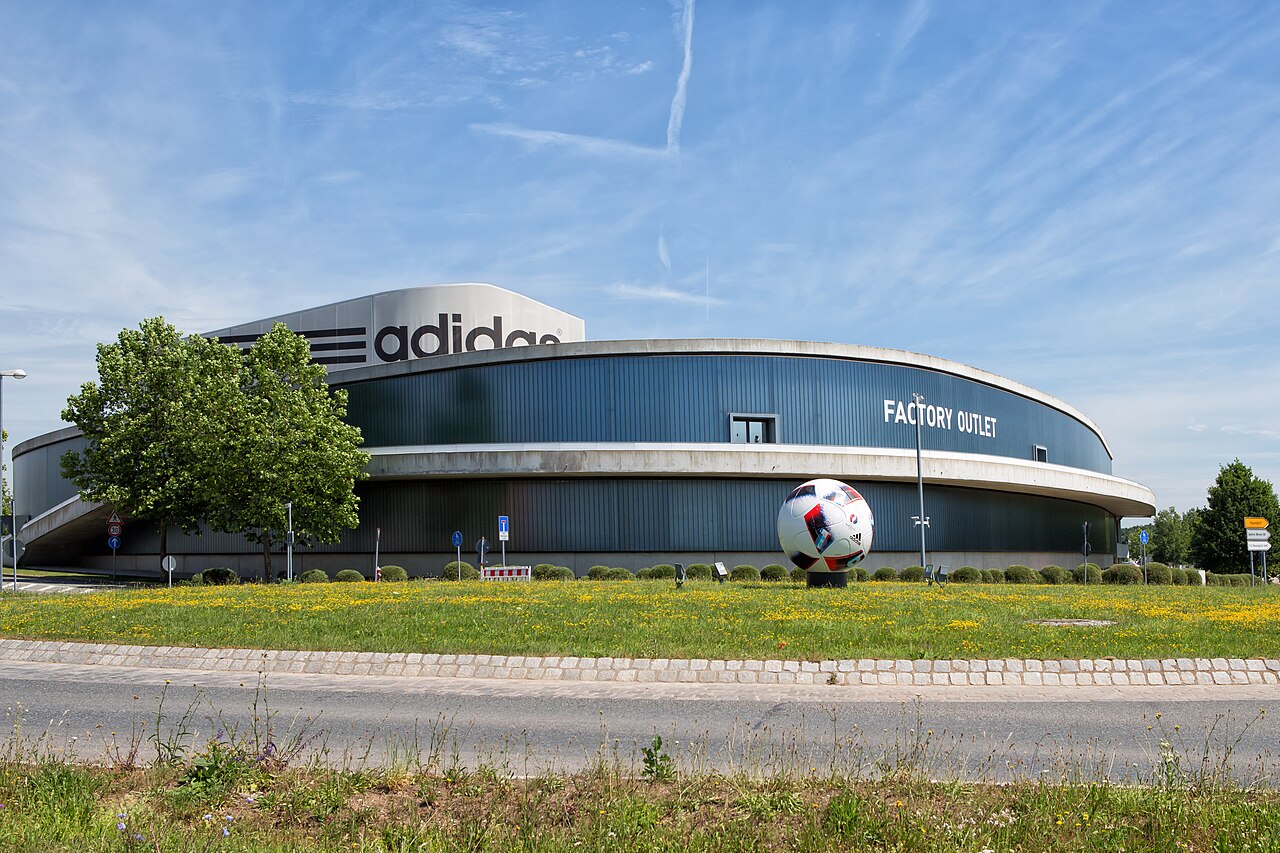 Adidas-Fabrik in Herzogenaurach
Informationen über Geschwister
Adolf Dassler - die meisten seiner Kollegen nannten ihn „Adi“.
Er liebte es, zu tüfteln und Geräte zu bauen.

Sein älterer Bruder Rudolf war gesellig, redselig, stur und konnte jeden umwerben.

Der Vater führte seine Schuhwerkstatt - er war Schuhmacher.

Die Mutter führte eine kleine Wäscherei.
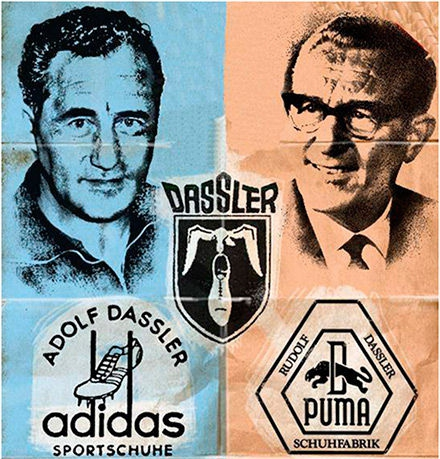 Die Anfänge von Adolfs Firma
Im Jahr 1920 beschloss Adolf, die Räumlichkeiten der Wäscherei und die Kenntnisse, die ihm sein Vater in der Schuhmacherei vermittelt hatte, zu nutzen und eröffnete eine kleine Schuhmacherei.
Gemeinschaftsunternehmen
Am 1. Juli 1924 wurde die Gebrüder Dassler Sportschuhfabrik gegründet. 

 Adolf war für die Produktion zuständig.
 Rudolf bewarb und vertrieb das Produkt.
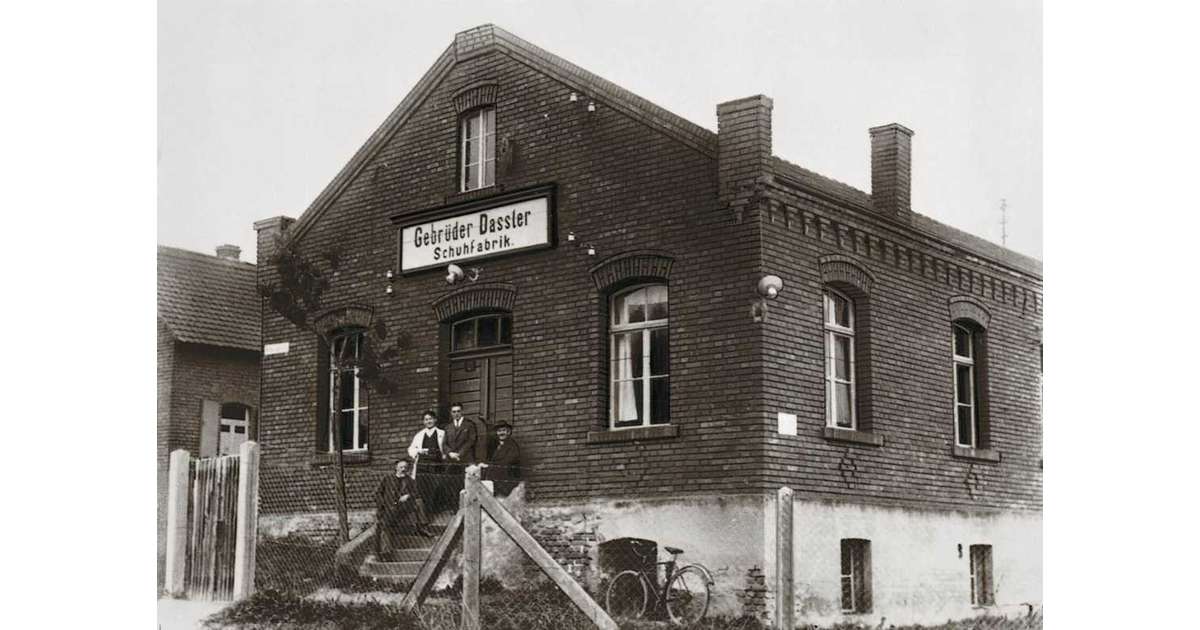 Die Geschichte des Adidas-Logos
die drei Streifen
 das Kleeblatt
 das Equipment-Logo
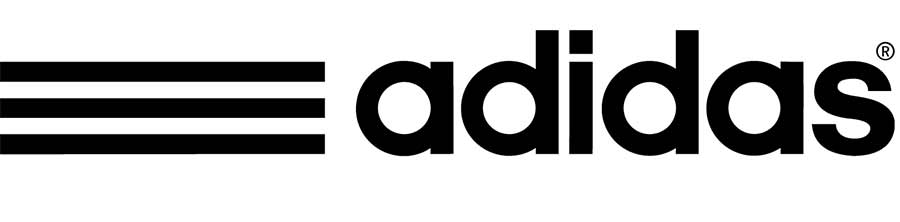 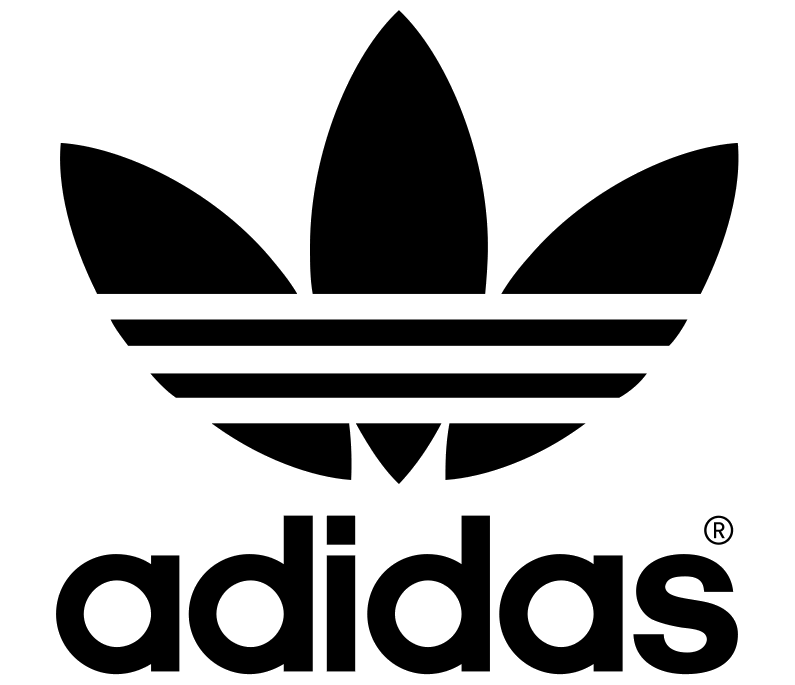 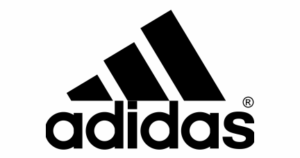 Die Erfolge der Marke Adidas
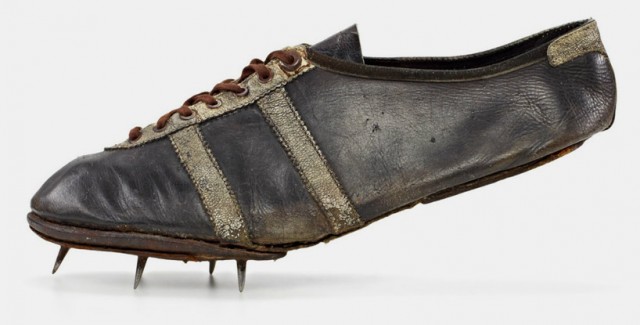 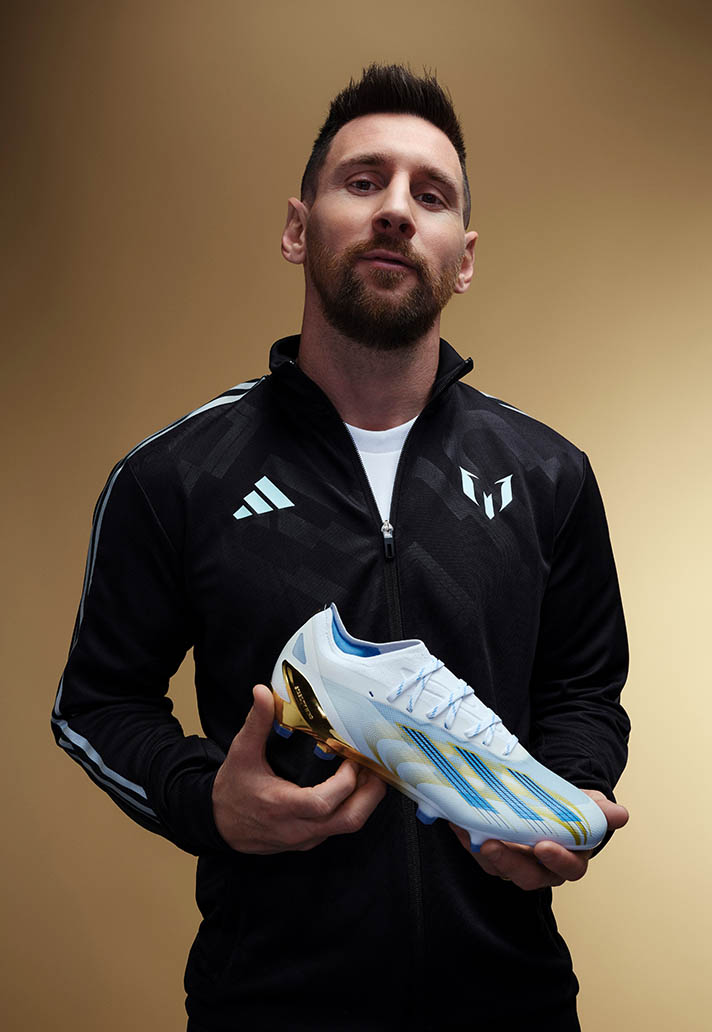 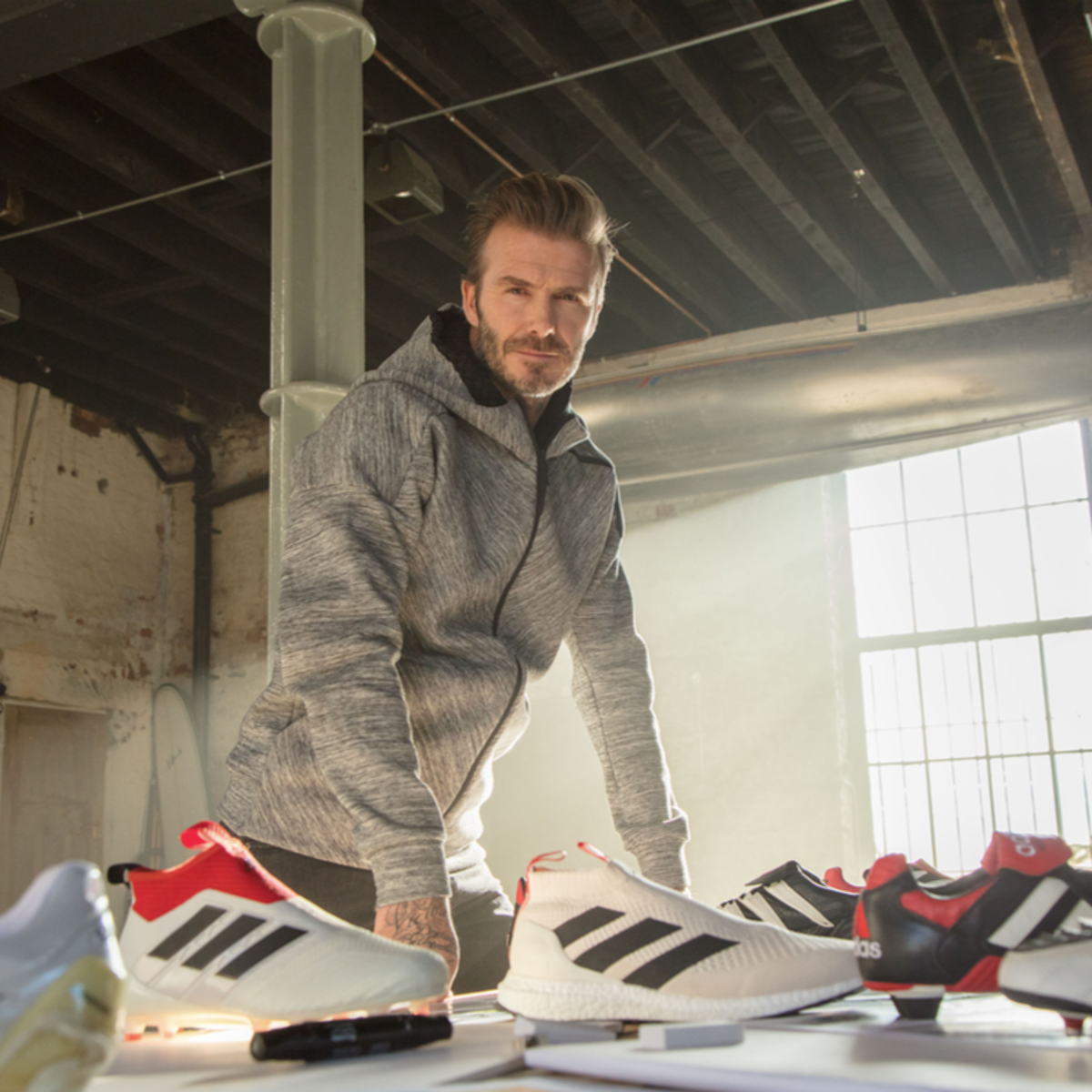 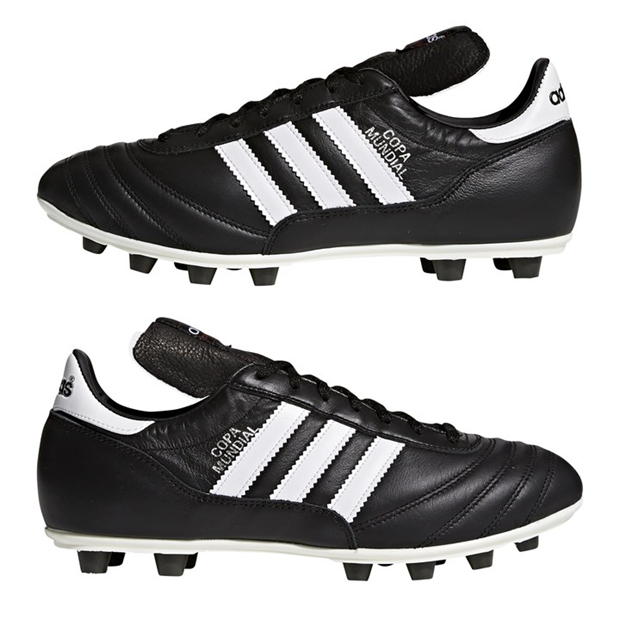 Wörterbuch
das Sportbekleidung- odzież sportowa
die Geschichte- historia
eine breite Palette- szeroka gama
zu tüfteln- majsterkować
redselig- gadatliwy
gesellig- towarzyski
 der Wäscherei- pralnia
 der Schuhmacher- szewc
 die Kenntnisse- wiedza
 der Herstellung- produkcja
 der Nachkriegszeit- okres powojenny
 Lösungen- rozwiązania
 der Leichtathlet- zawodnik lekkoatletyczny 
 jedes Detail- każdy szczegół 
 die Beschaffung- zamówienie
 die Förderung- promocja 
 der Verkleinerungsform- forma zdrobniała
das Markenzeichen- znak towarowy
ein weiteres- kolejny
verbrachte - zużyty
das Kleeblatt- koniczyna
die Verbindung- połączenie
Ebenfalls- również
ein Dutzend- tuzin
zu benutzen- używać
 der Leichtathlet- sportowiec
 deutscher- niemiecki
 die Spikes-Schuhe- buty z kolcami
 reden- rozmawiać
 überzeugte- przekonany
 die Entwicklung- rozwój
 Werbekampagnen- kampanie reklamowe
 zur weltweiten- na cały świat
Adidas Firma
Vielen Dank für Ihre Aufmerksamkeit!